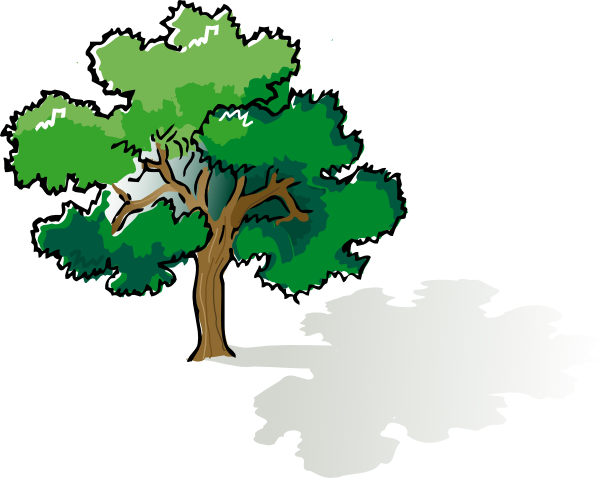 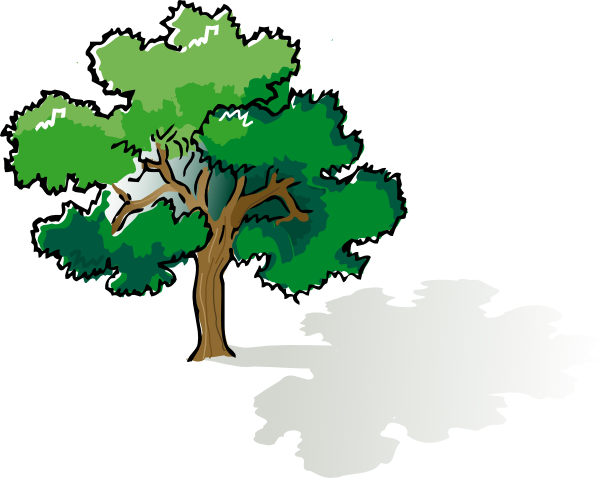 დედამიწის დღე
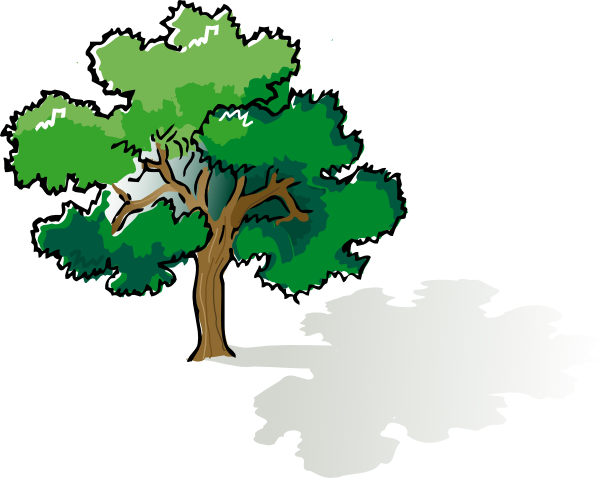 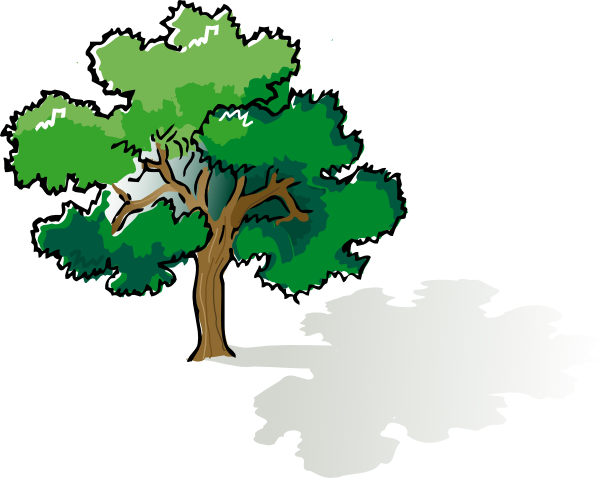 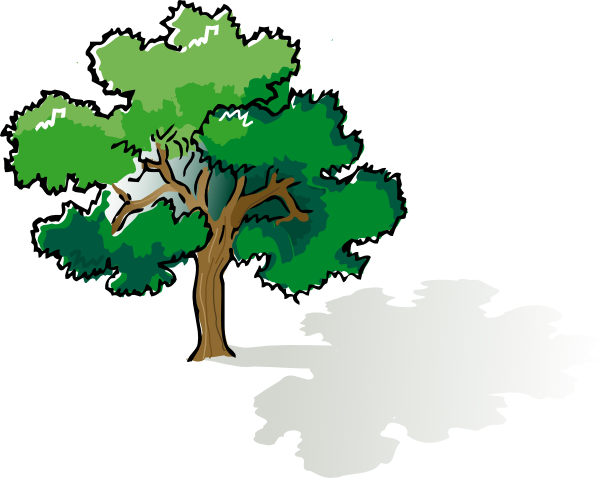 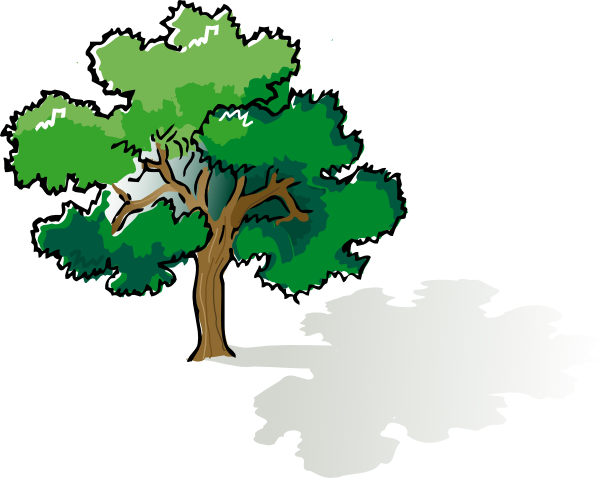 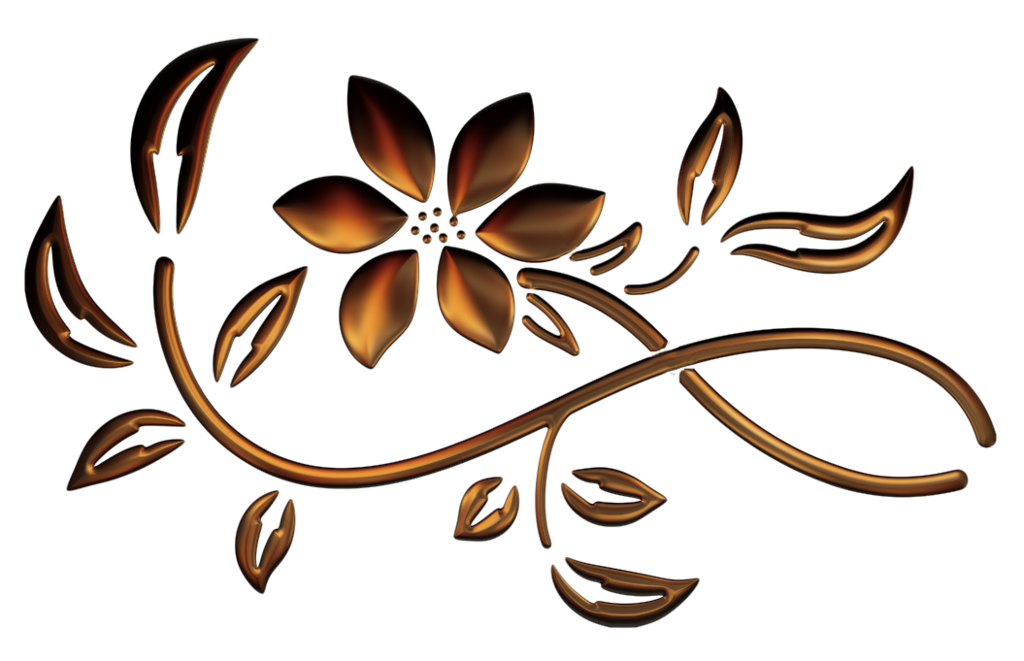 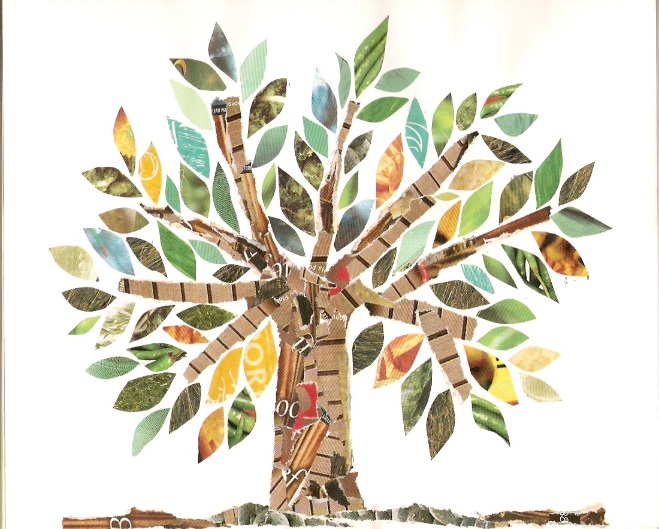 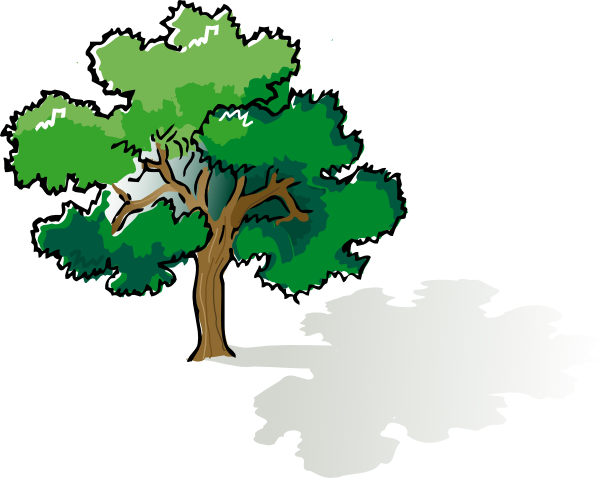 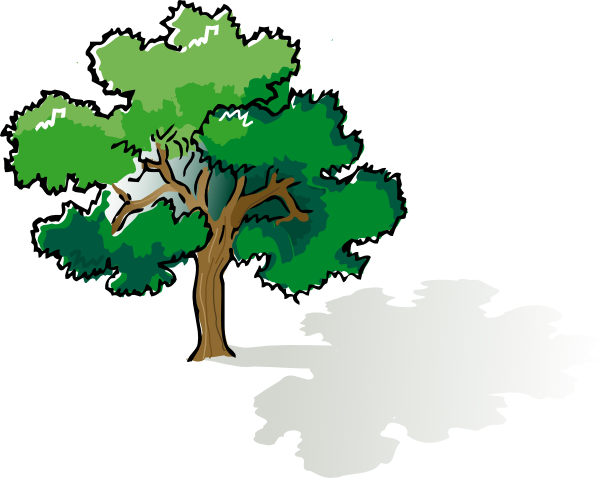 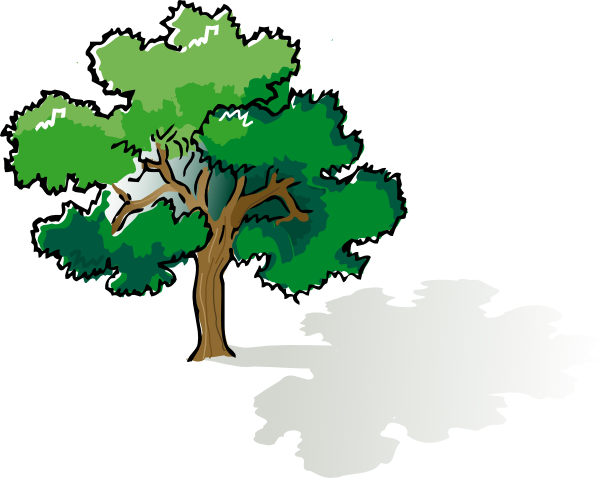 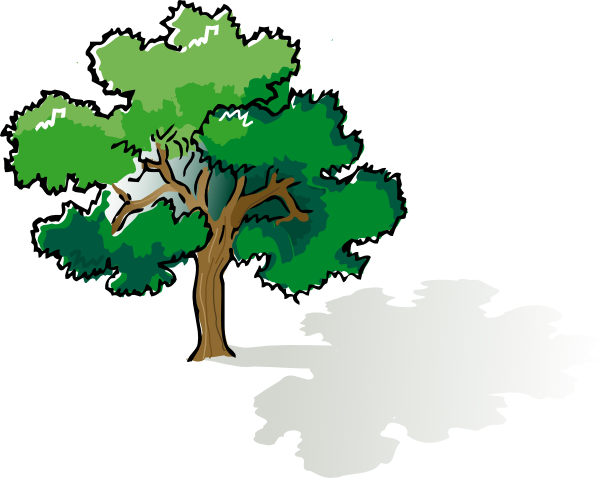 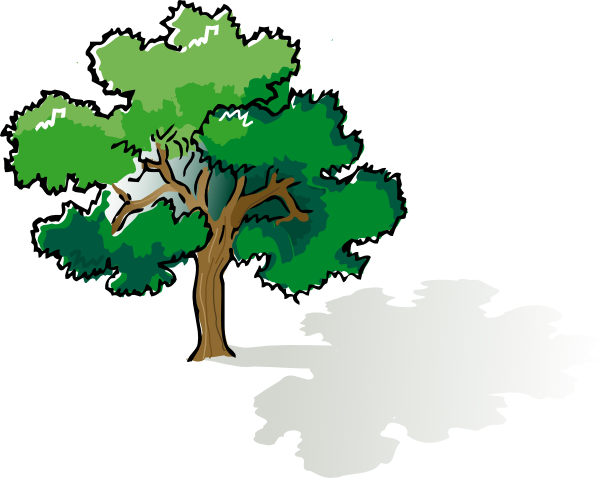 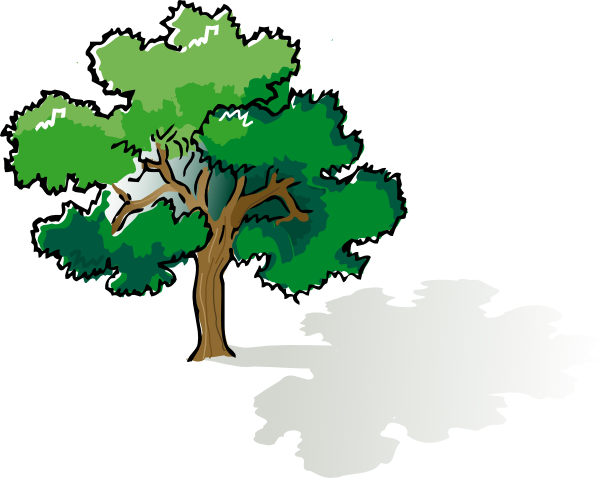 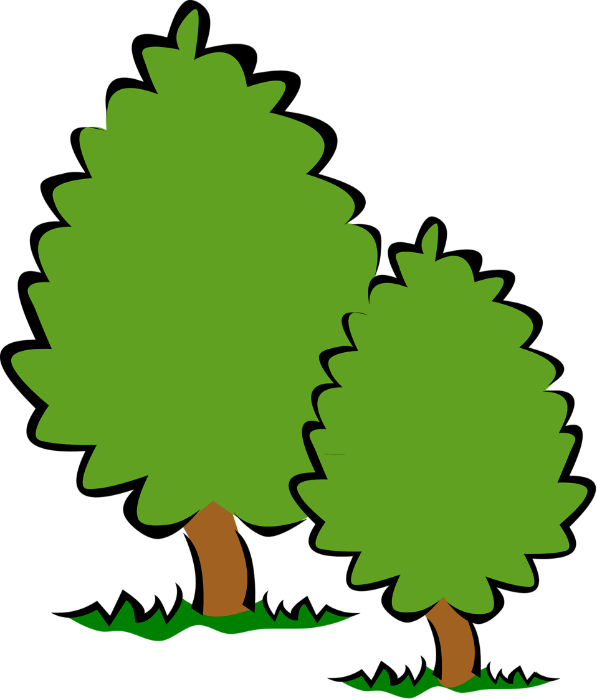 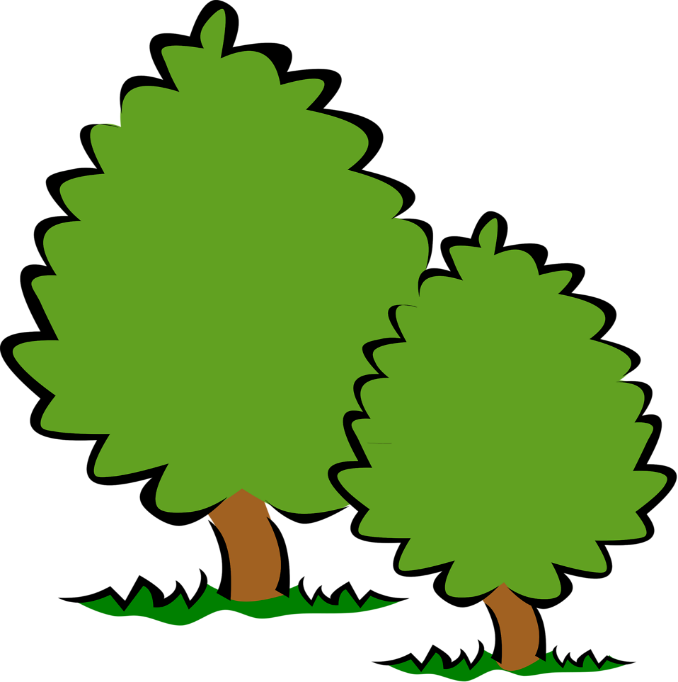 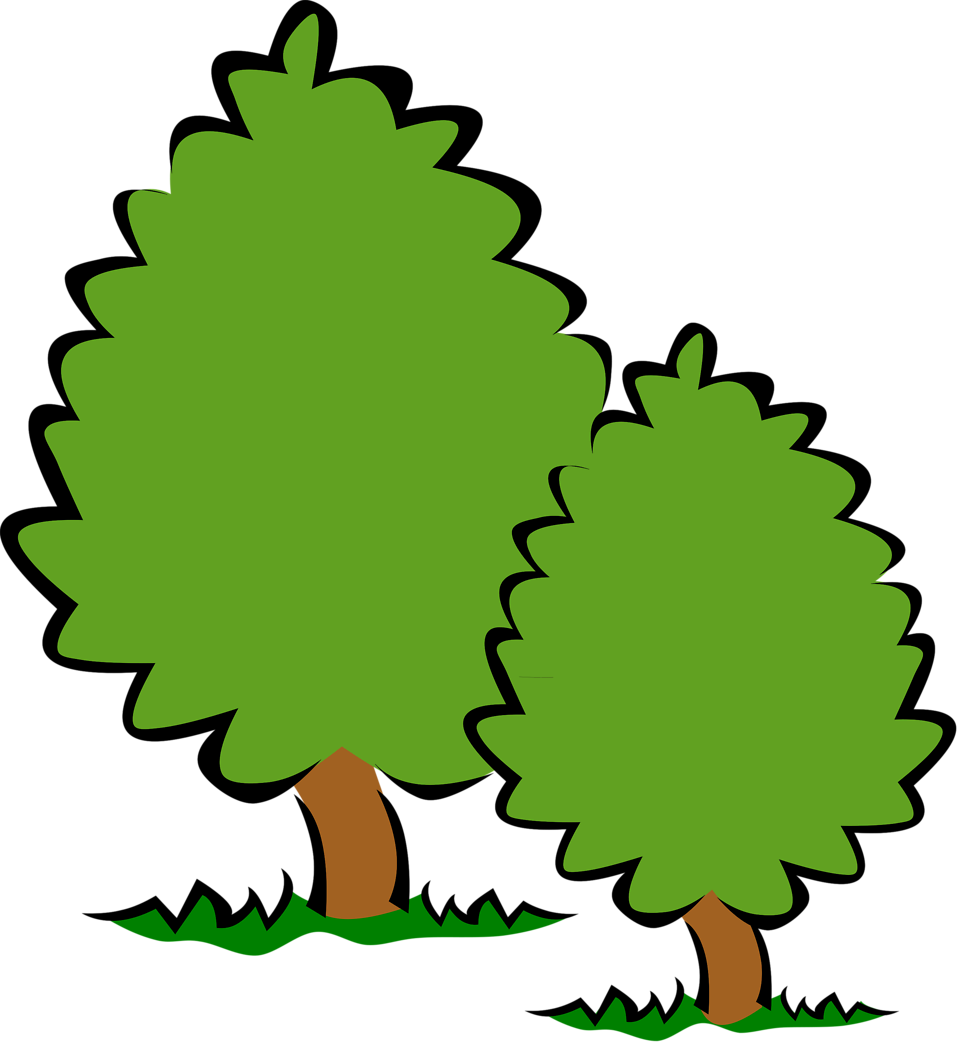 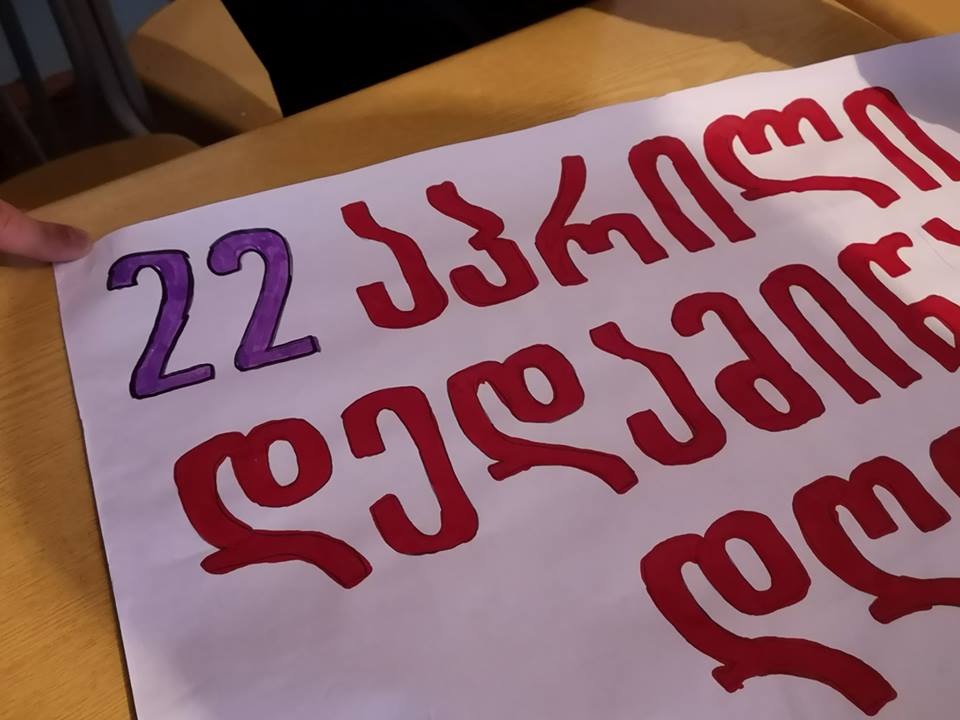 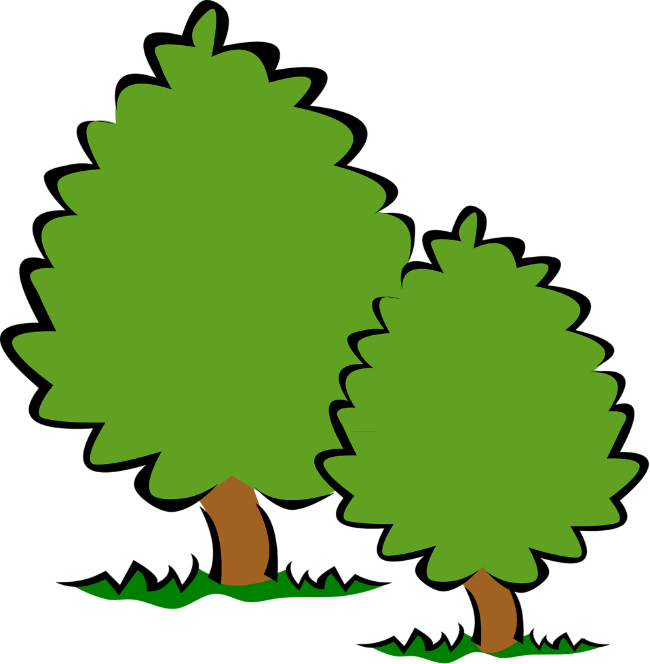 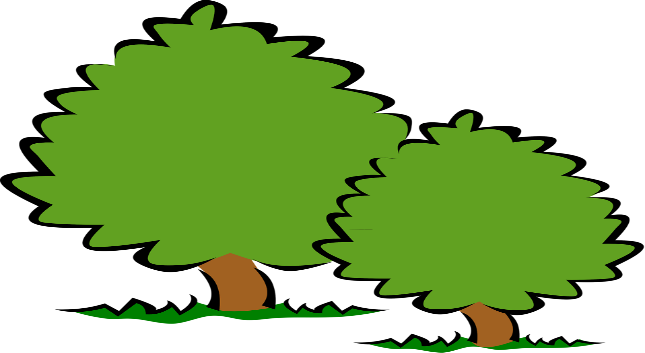 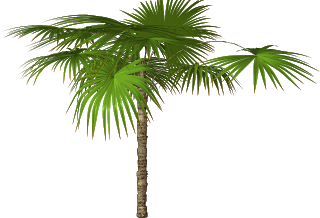 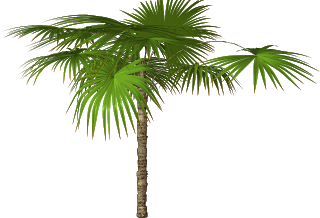 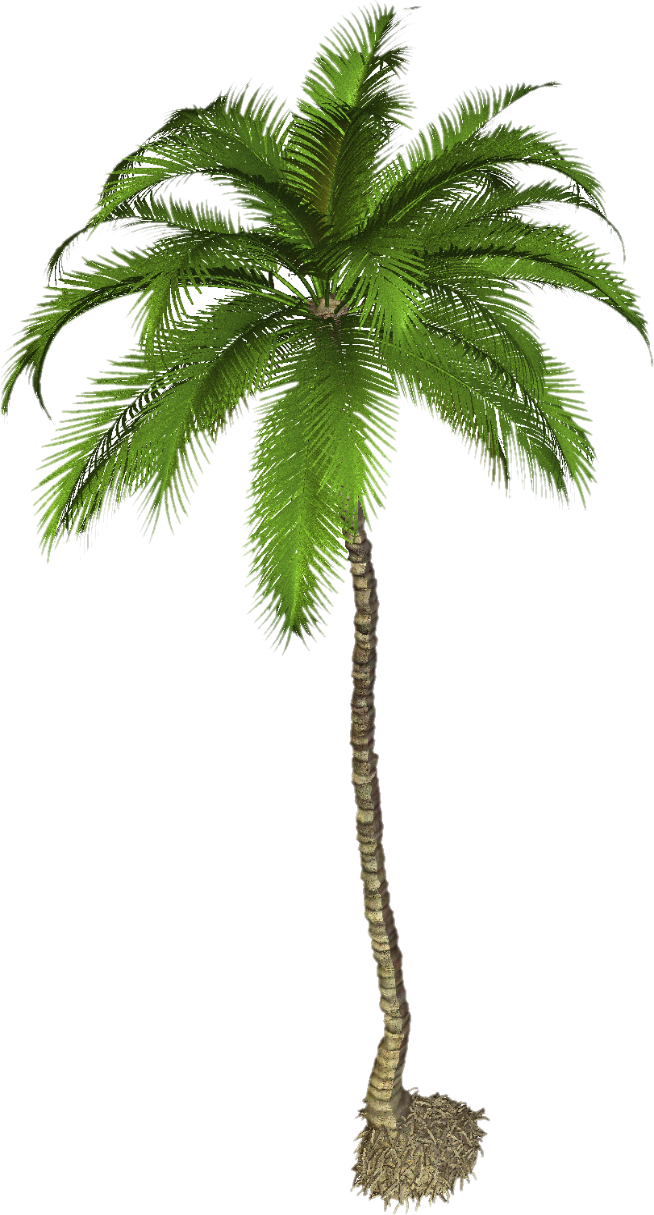 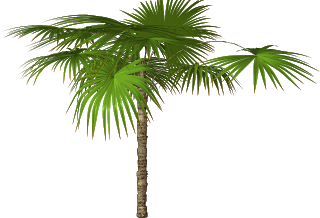 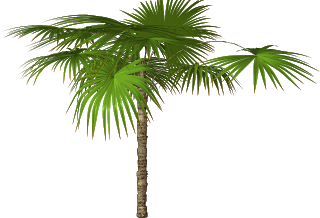 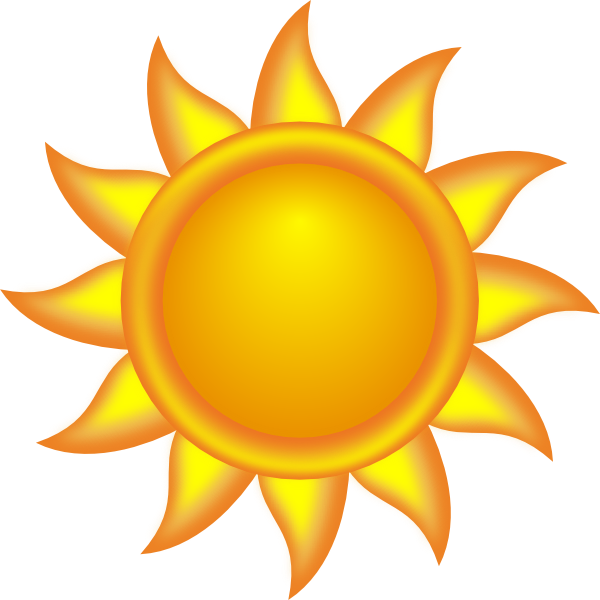 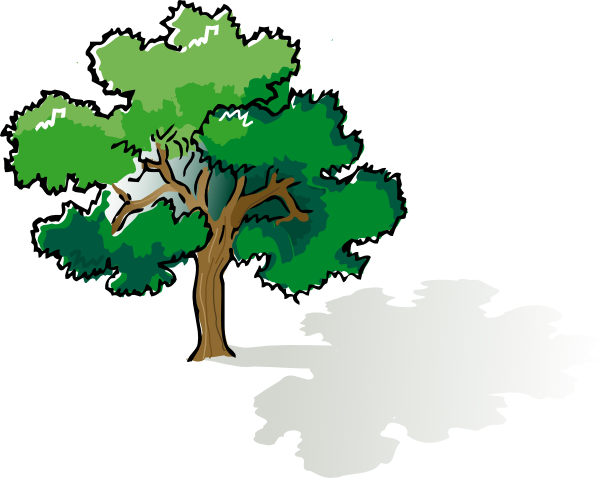 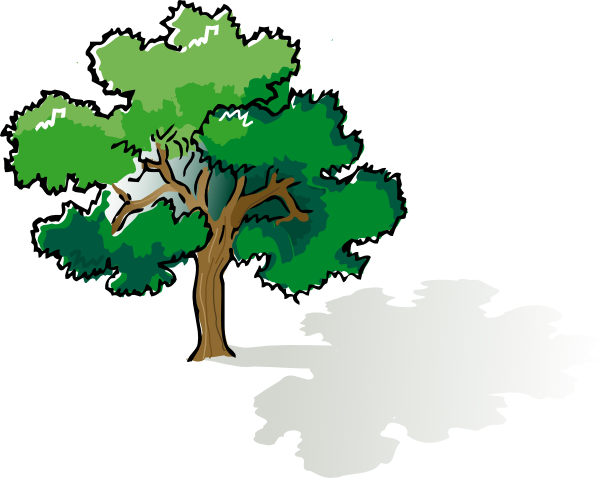 დედამიწის დღე
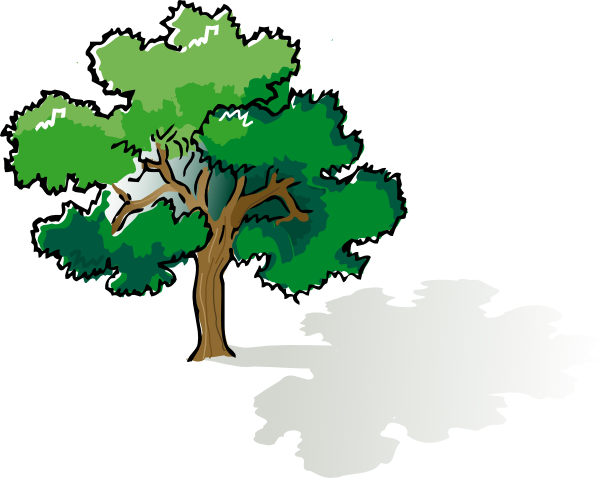 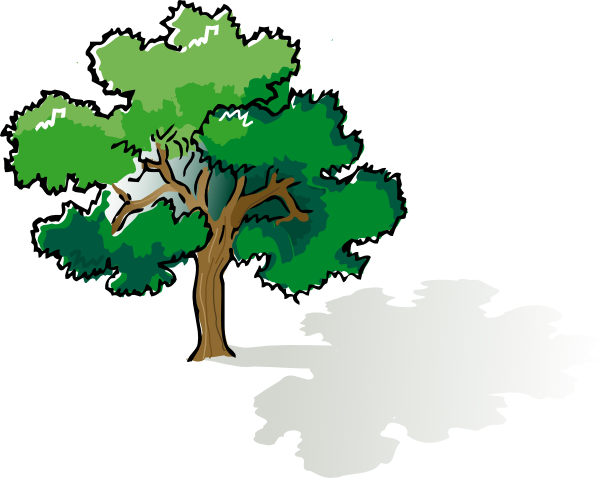 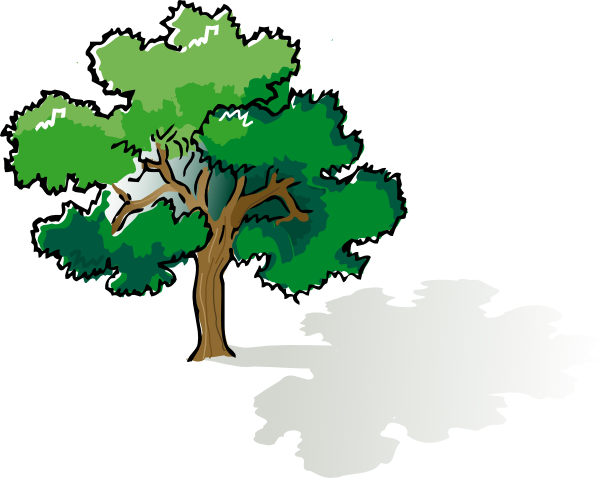 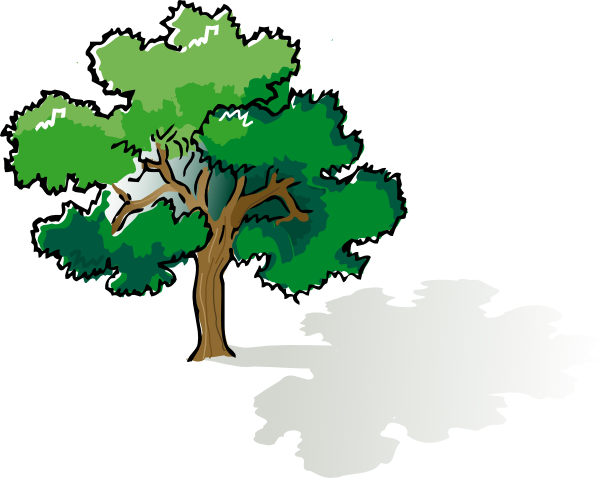